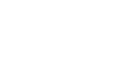 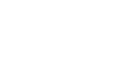 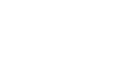 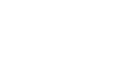 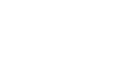 STF
HJ
O
AS
C
S
G
IM
PJ
SM
Summary Task
AP
BP
VM
AS
IC
L
T
V
A
H